DZIAŁALNOŚĆ
Rzgowskiej Młodzieży Patriotycznej
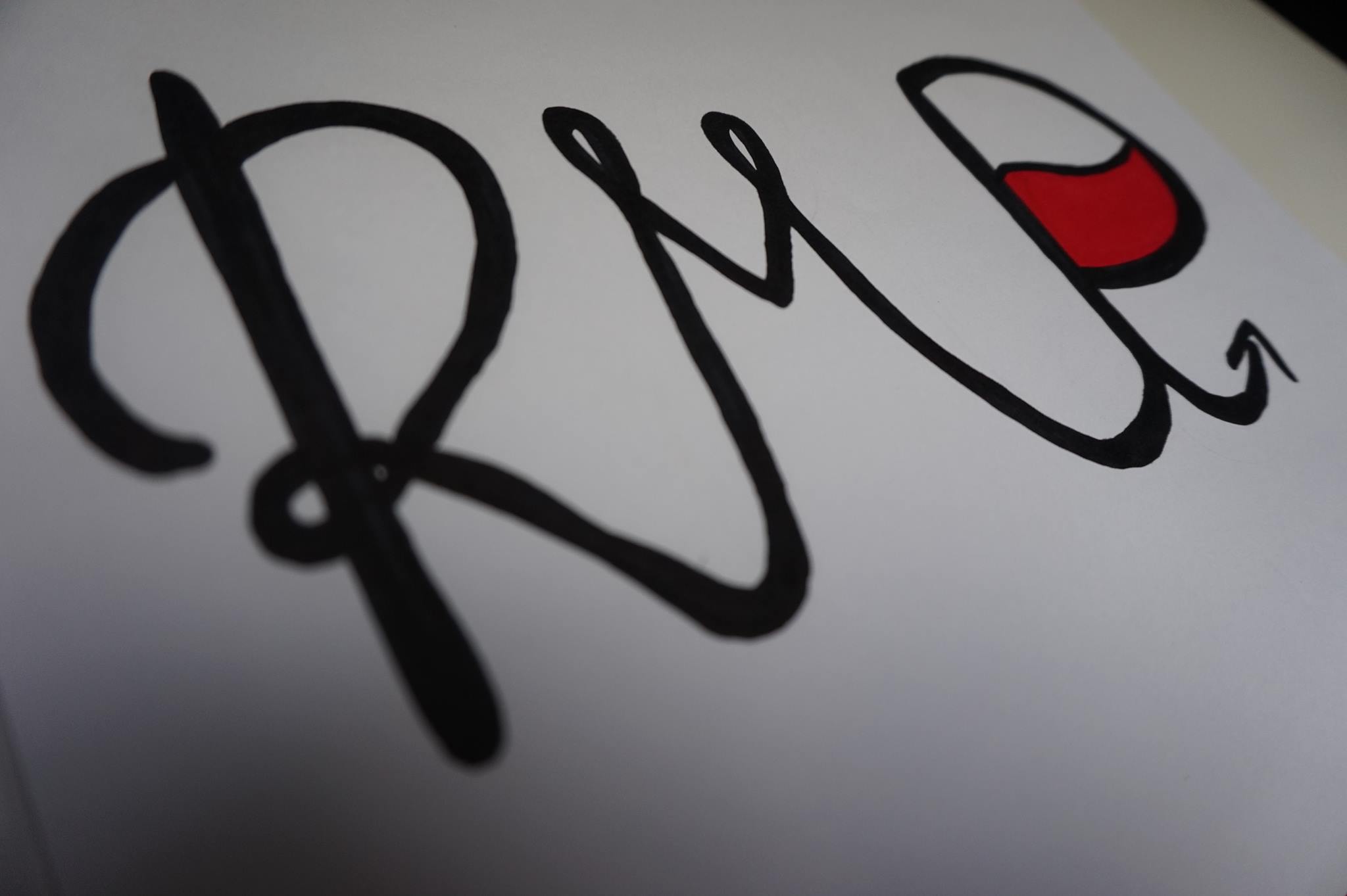 I. Początek działalności Rzgowskiej Młodzież Patriotycznej
1) Wyjazd na Wileńszczyznę. Pomimo, że w ciągu ostatnich  220 lat Polska była tam niespełna 21 lat tam na Kresach nadal biją polskie serca i są rejony gdzie Polacy stanowią zdecydowaną większość
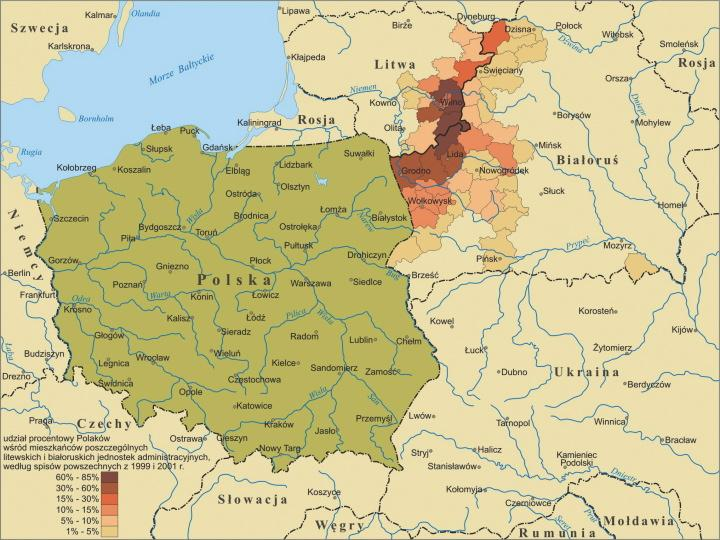 II. Początek działalności Rzgowskiej Młodzież Patriotycznej
2) Spotykam tam polskich harcerzy z ZHP na Litwie i Wileńskiego Hufca Maryi      im. Pani Ostrobramskiej. Zaczynamy współpracę.
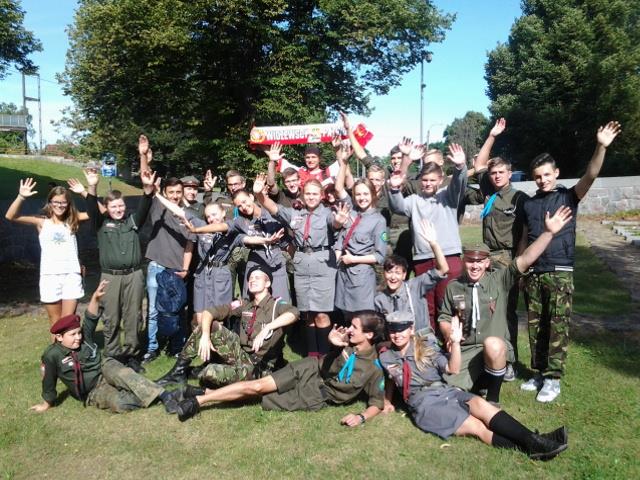 II. Początek działalności Rzgowskiej Młodzież Patriotycznej
3) W Wilnie spotykam młodych Polaków, którzy chcą działać dla podtrzymania polskości i właśnie zakładają grupę Wileńska Młodzież Patriotyczna.
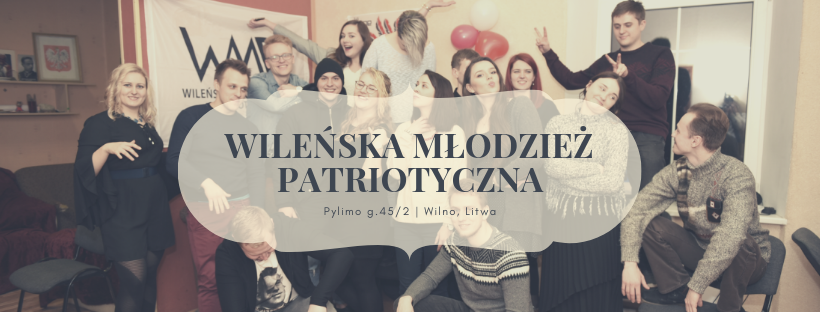 III. Cele działania grupy
Wspieranie i wspólne działanie z polską młodzieżą mieszkającą na Kresach, w myśl hasła stanowimy
                    „Jeden naród ponad granicami” 







2) Propagowanie postaw patriotycznych wśród rówieśników, w myśl hasła „Bóg, Honor, Ojczyzna”
3) Wolontariat
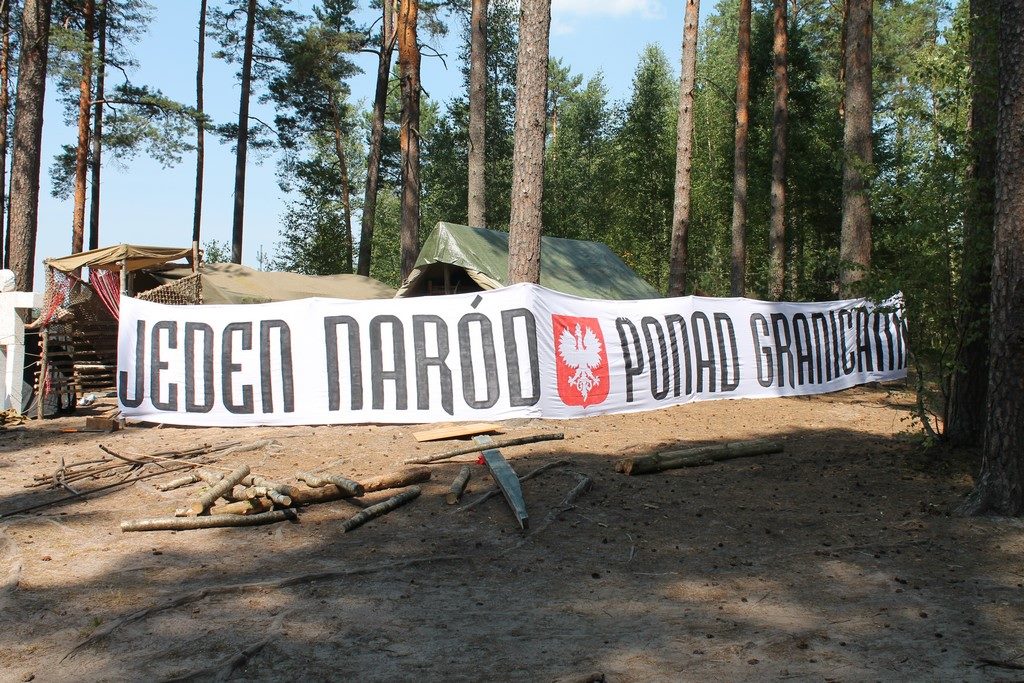 IV. Kierunki działania grupy
Wszystkie nasze działania podzieliliśmy na dwa główne kierunki:

Na Kresy 

2) Działania lokalne ( miasto, gmina, województwo)
1. „ Młodzieżowe obchody Narodowego Dnia Pamięci Żołnierzy Wyklętych w Łodzi”
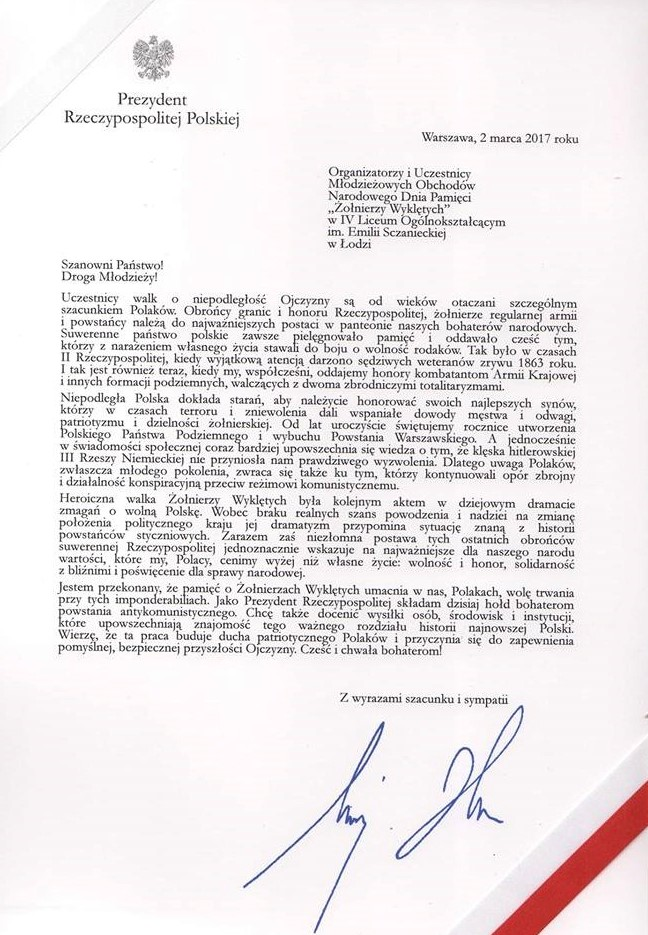 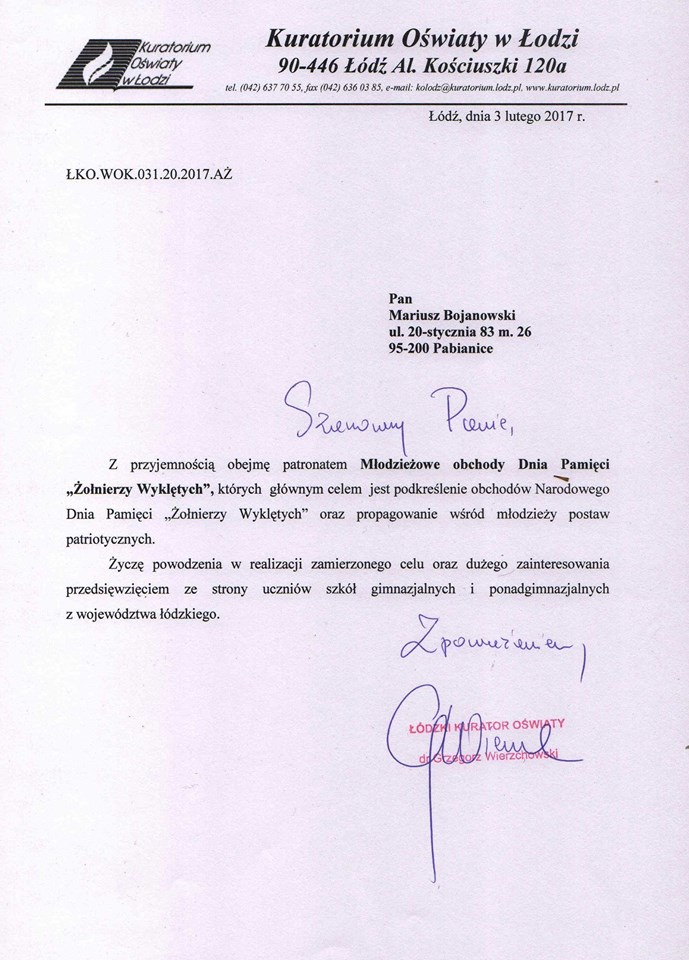 1. „ Młodzieżowe obchody Narodowego Dnia Pamięci Żołnierzy Wyklętych w Łodzi”
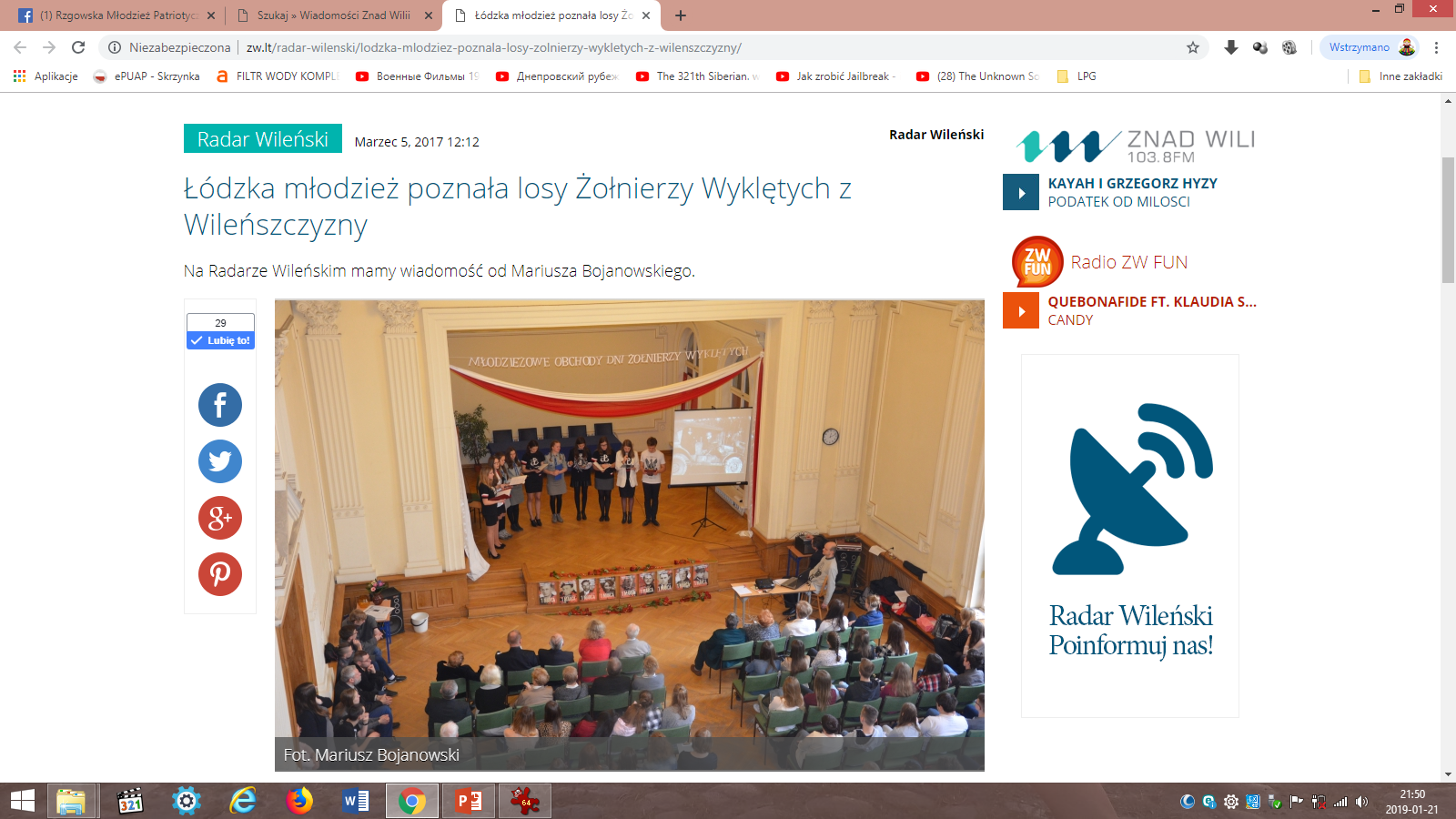 V. Przykłady działań lokalnych
Uczestniczymy w ważnych patriotycznych wydarzeniach
1. Uroczystości pogrzebowe majora Zygmunta Szendzielarza "Łupaszki ” w łódzkiej katedrze
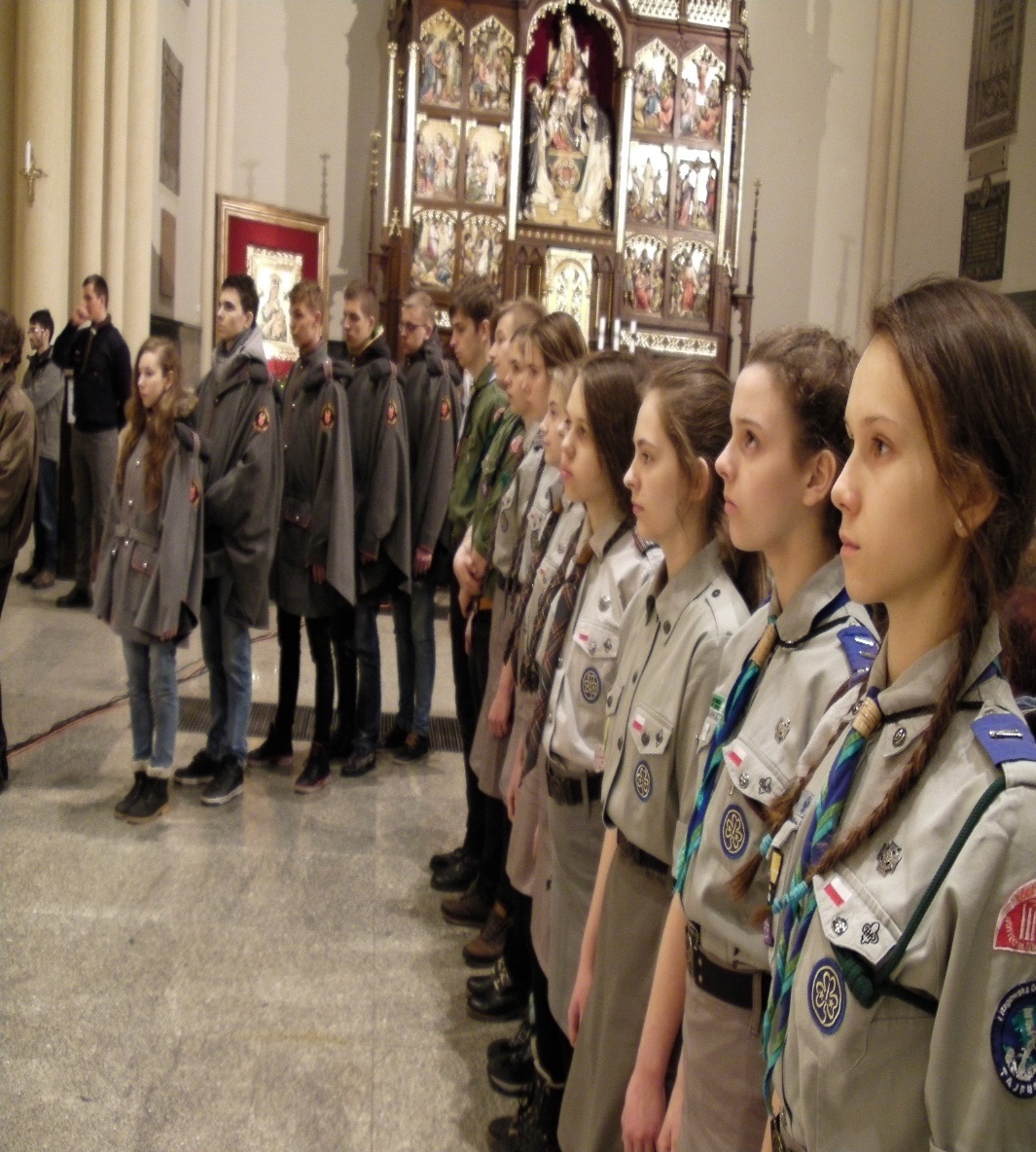 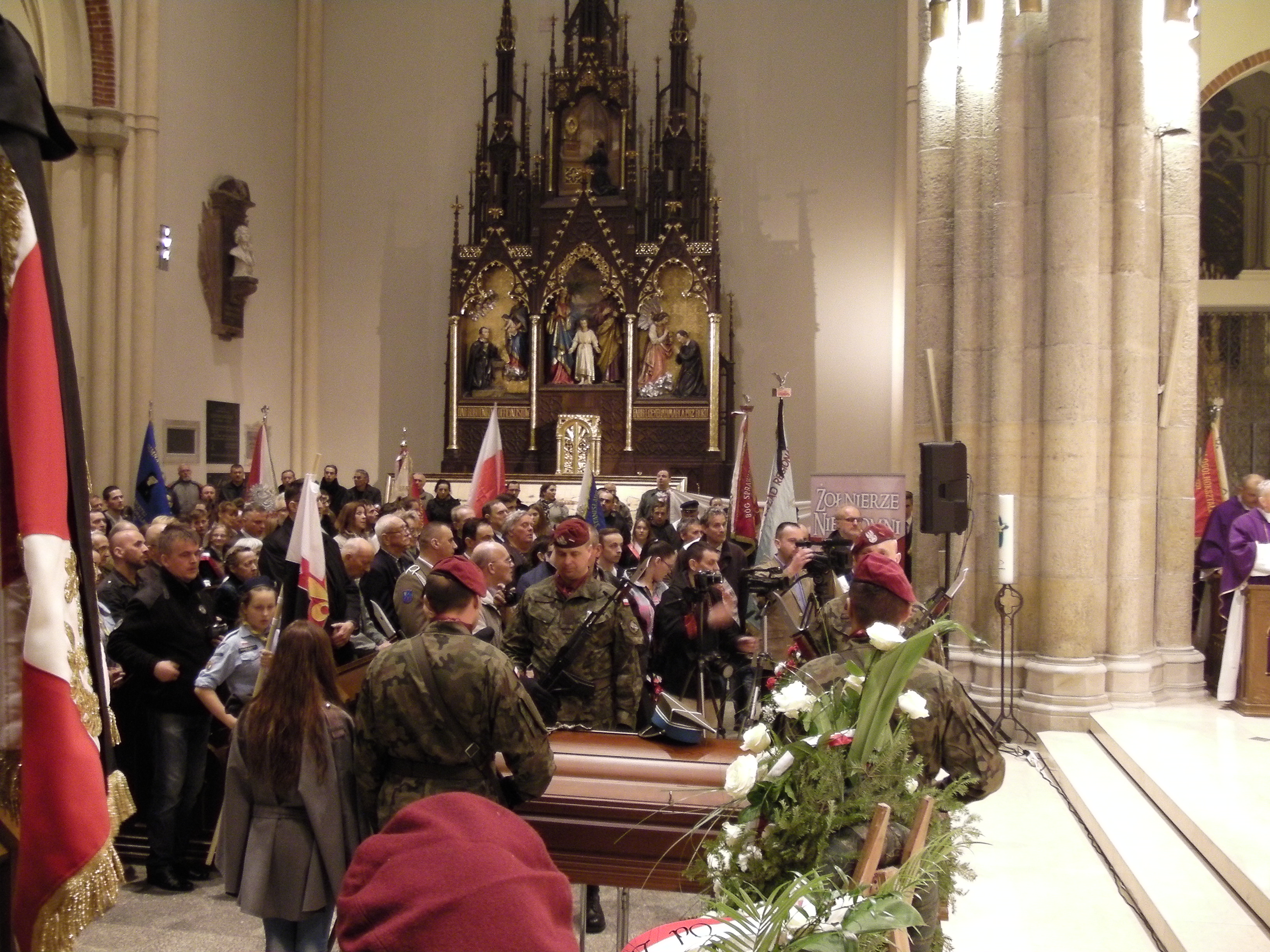 V. Przykłady działań lokalnych
Organizujemy wyjazdy, wyjścia
1. Organizujemy dla uczniów i mieszkańców gminy Rzgów tanie bilety do kina „TOMI” w Pabianicach na filmy patriotyczne.
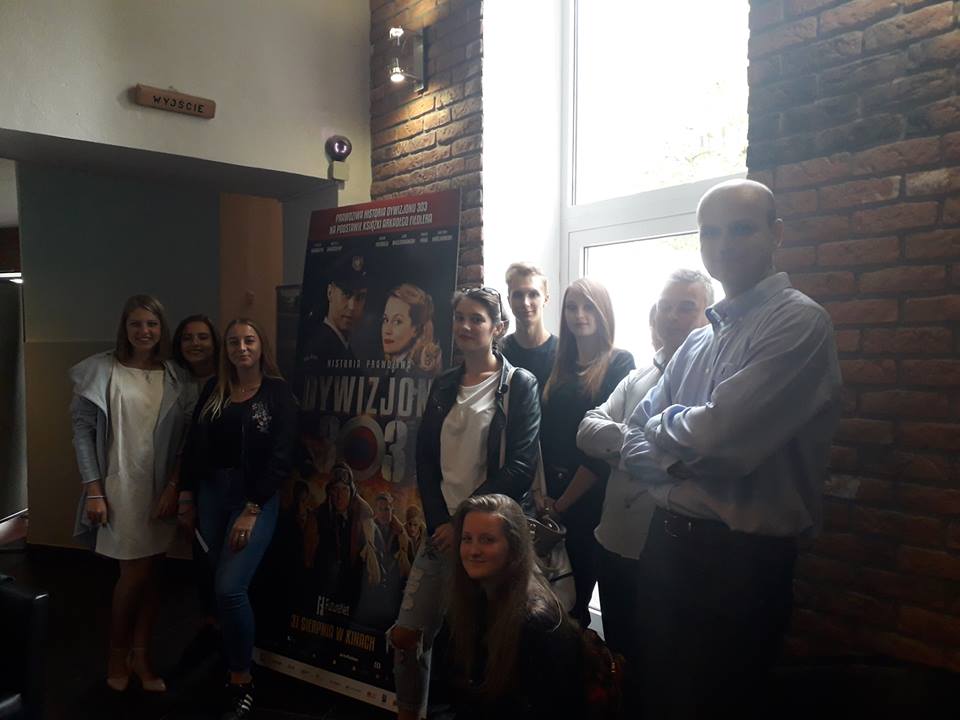 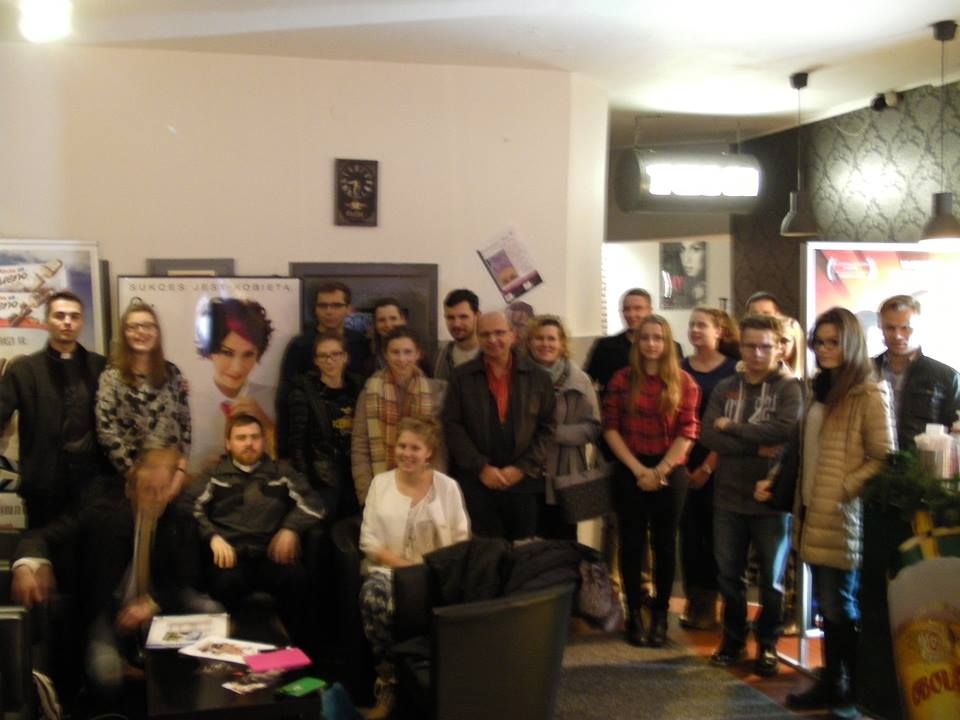 V. Przykłady działań lokalnych
Prowadzimy na Facebooku fanpage RMP
1. Z cyklu „Polak potrafi. Bądź dumny jesteś Polakiem”, „Polska jest piękna”, „Ważna data” itd.
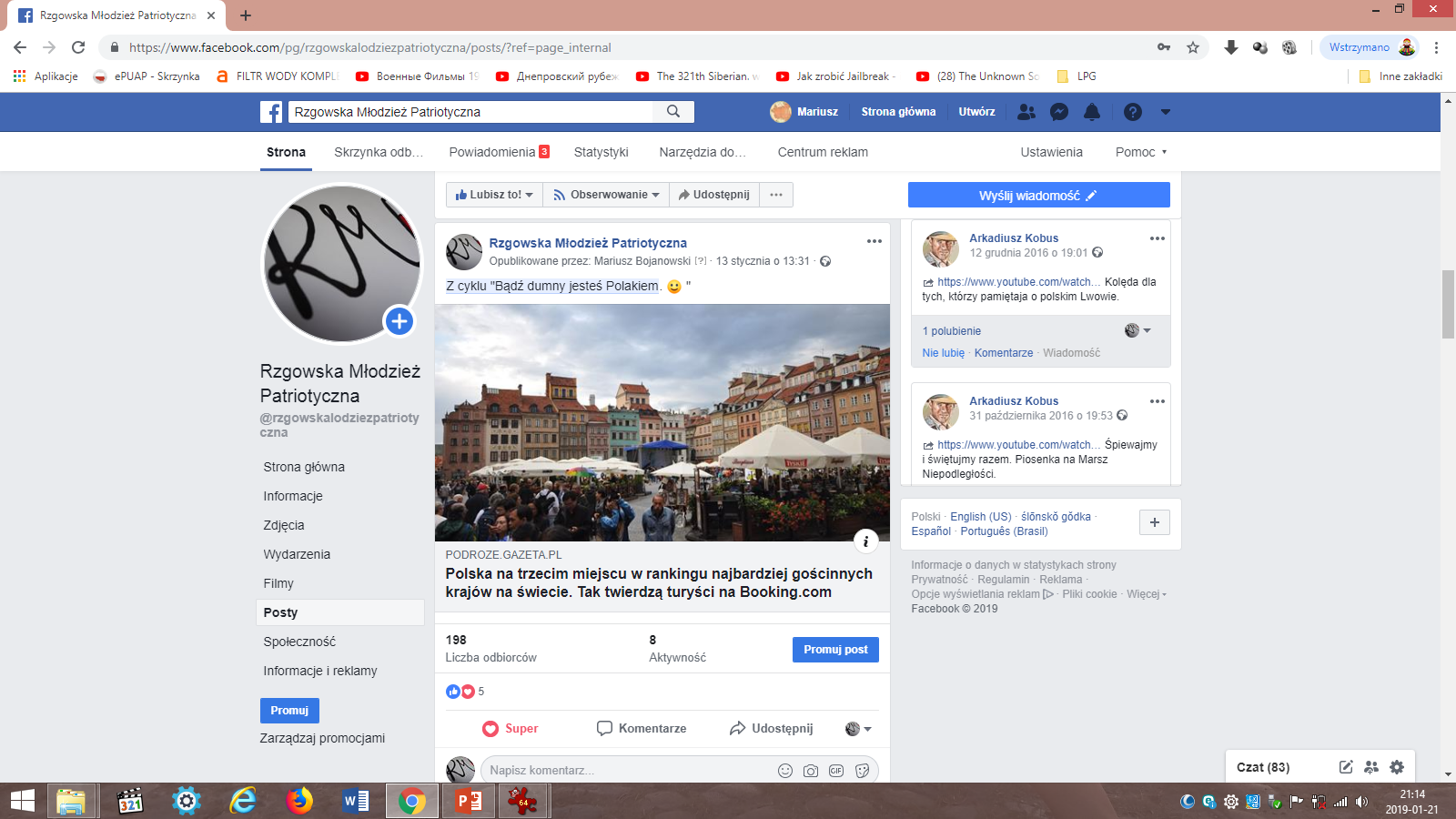 V. Przykłady działań lokalnych
Współpracujemy z „Towarzystwem Miłośników Wilna i Ziemi Wileńskiej w Łodzi”
1. Dla Kresowian mieszkających w Łodzi organizujemy „Wigilię kresową w Łodzi”
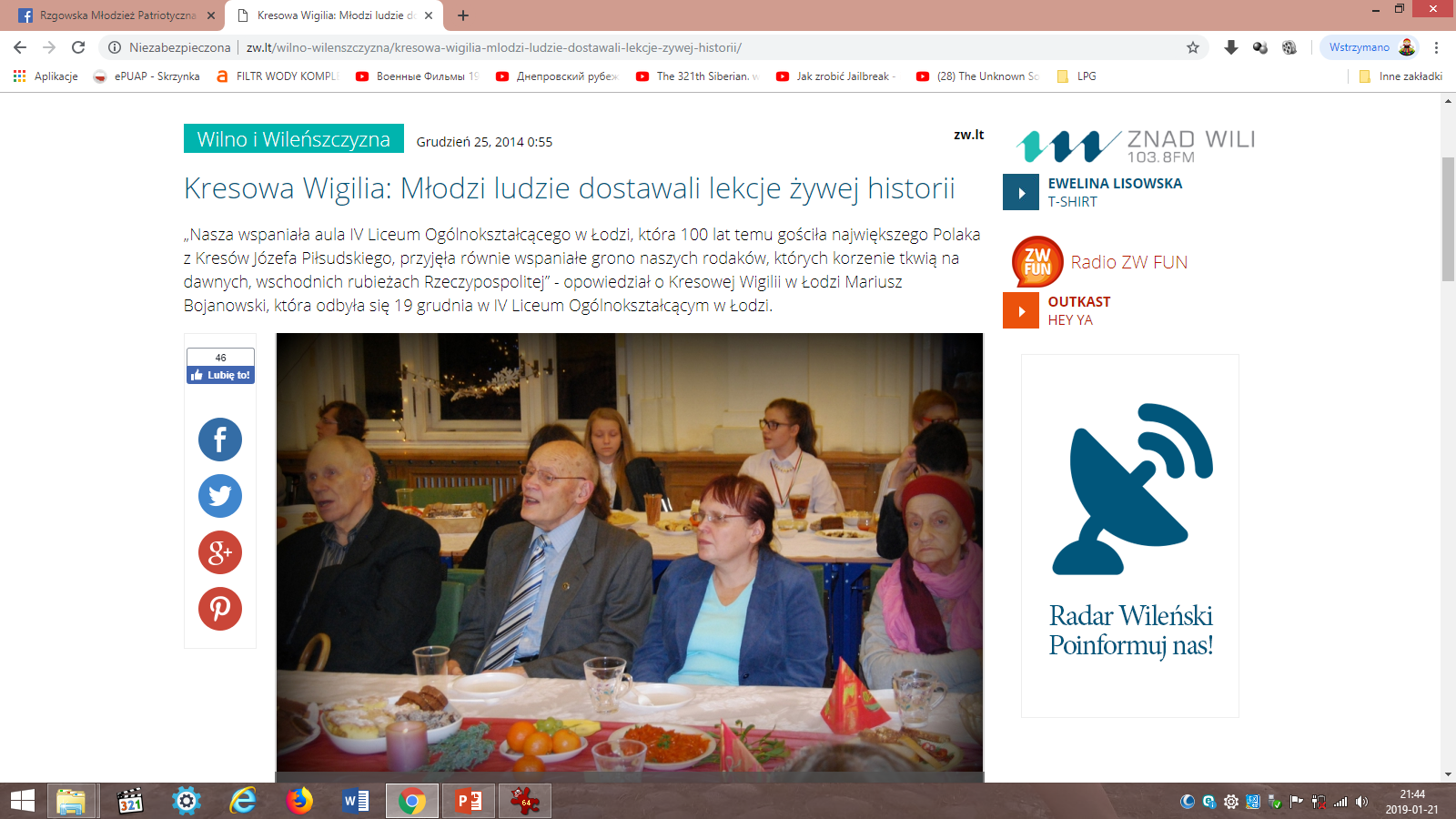 VI. Przykłady działań dla Polaków żyjących na Kresach
Wyjazdy z młodzieżą na Wileńszczyznę
1. Sprzątamy miejsca spoczynku Tych co zginęli tam na Kresach walcząc o wolną Polskę
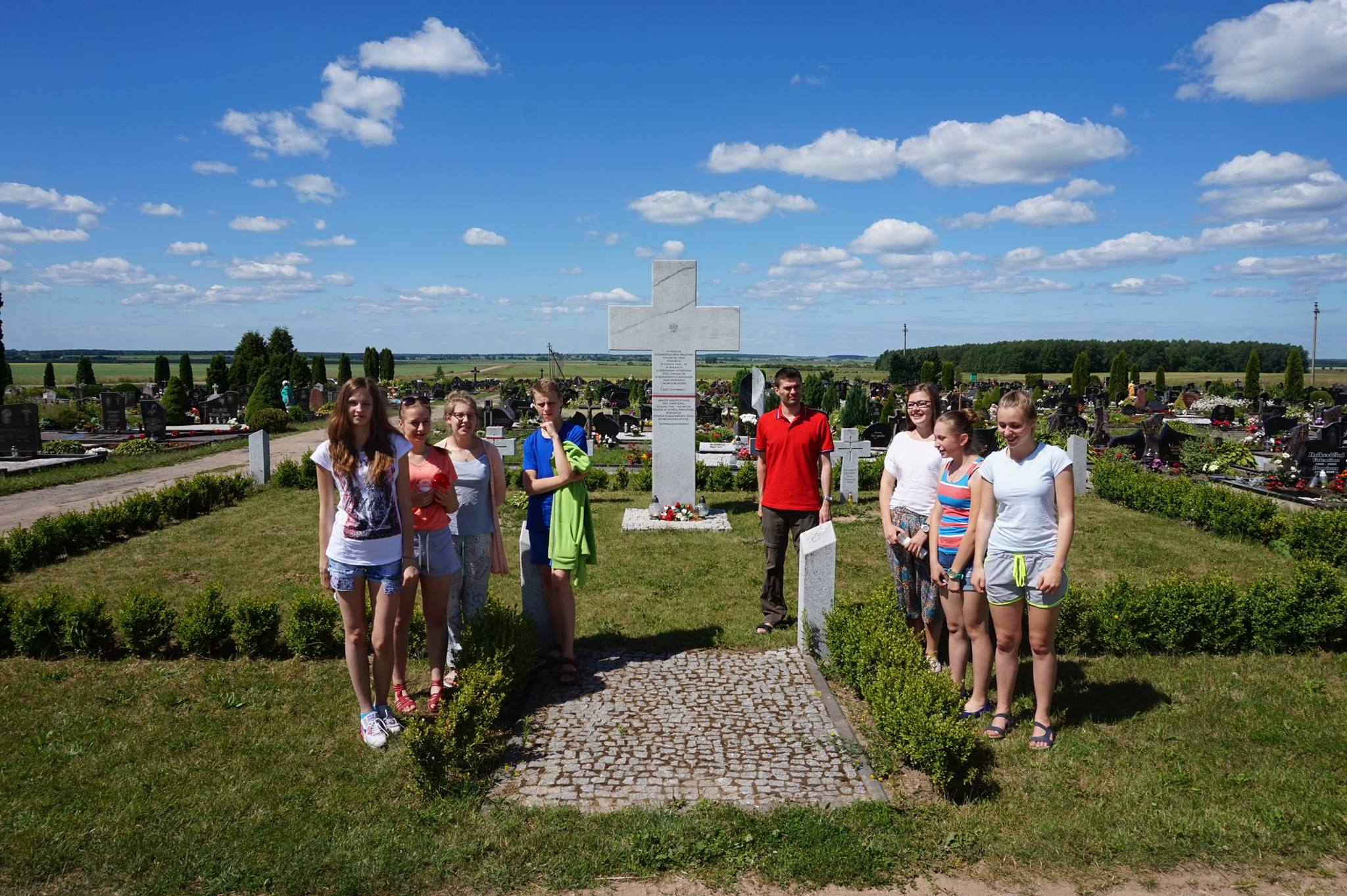 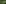 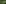 2. Spotykamy się z polskimi harcerzami z ZHPnL i Wileńskiego Hufca Maryi im. Pani Ostrobramskiej
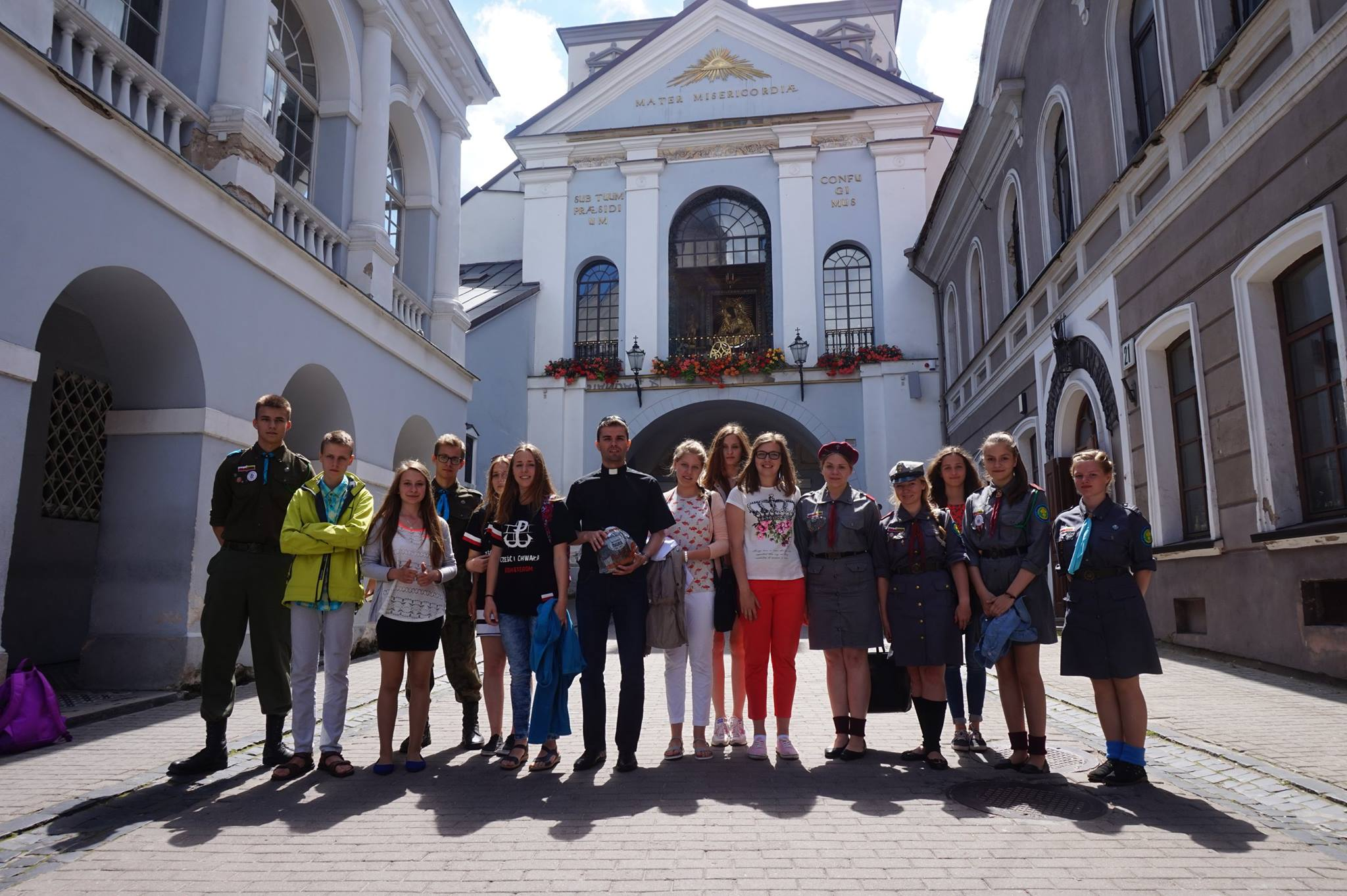 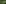 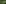 3. Odwiedzamy polskie szkoły na Wileńszczyźnie i Ukrainie
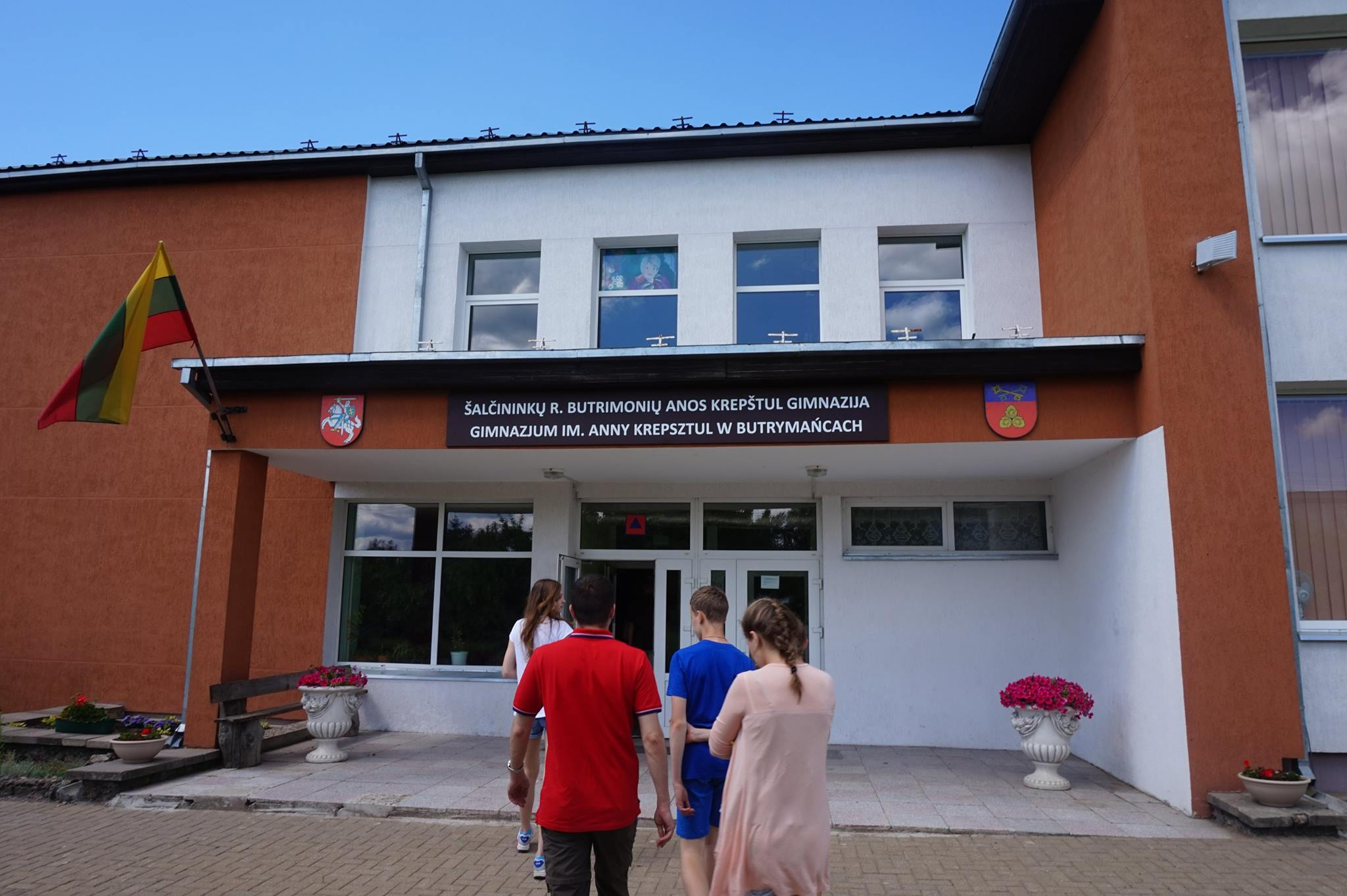 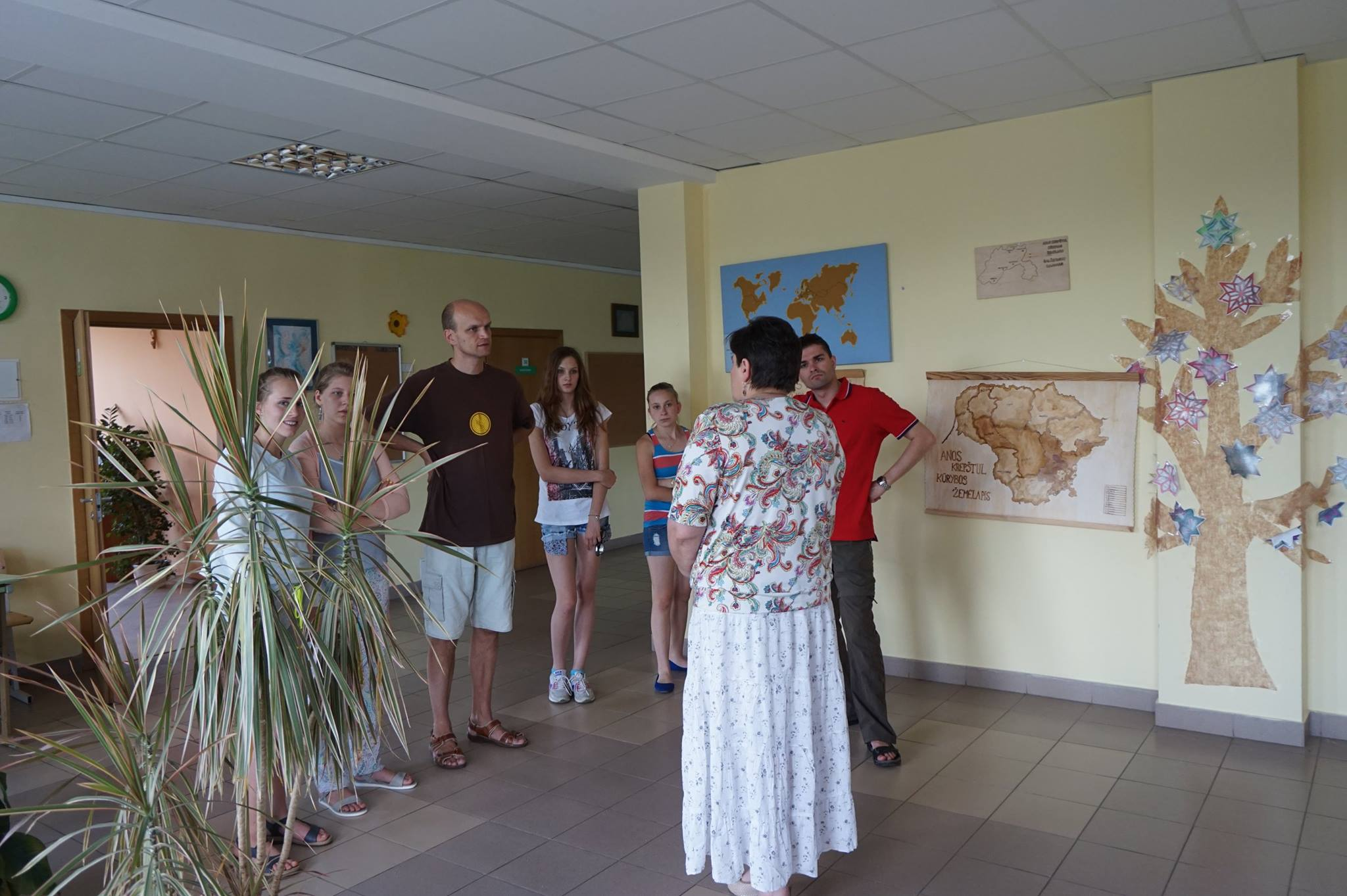 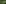 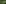 VI. Przykłady działań dla Polaków żyjących na Kresach
Organizacja zbiórek dla Rodaków na Kresach
1. Wspólnie z ZHP na Litwie, WHM na 11 Listopada organizujemy akcję „Zapal znicz Obrońcom Ojczyzny poległym na Kresach”
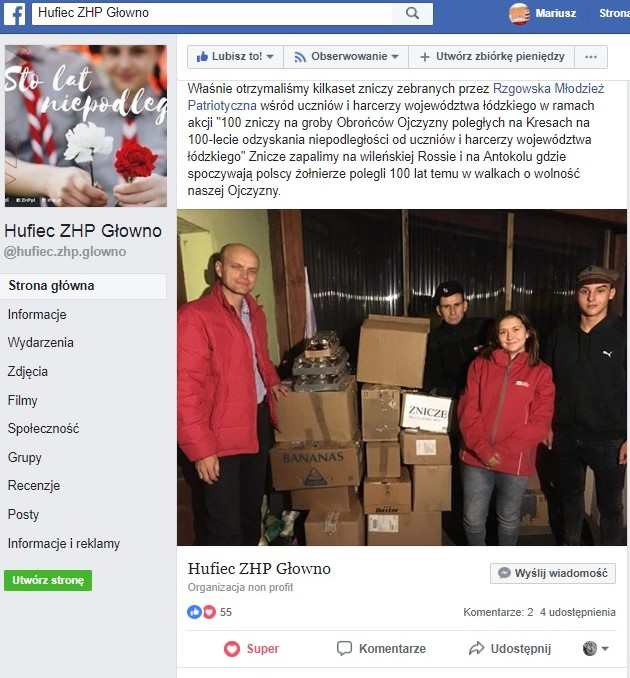 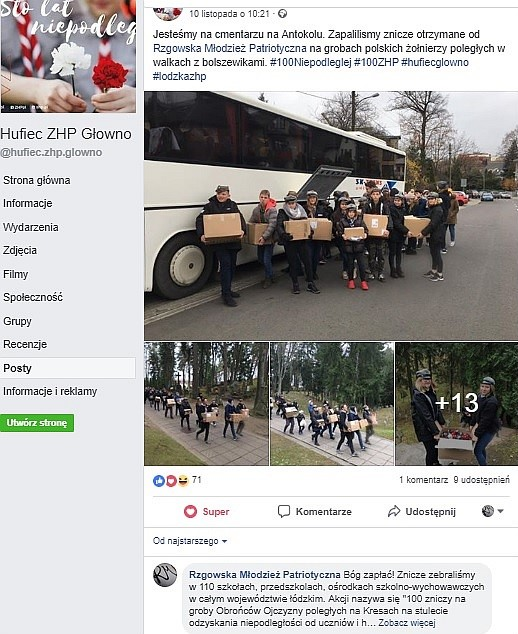 2. „100 wyprawek dla polskich dzieci na Kresach na stulecie odzyskania niepodległości od uczniów z województwa łódzkiego ”
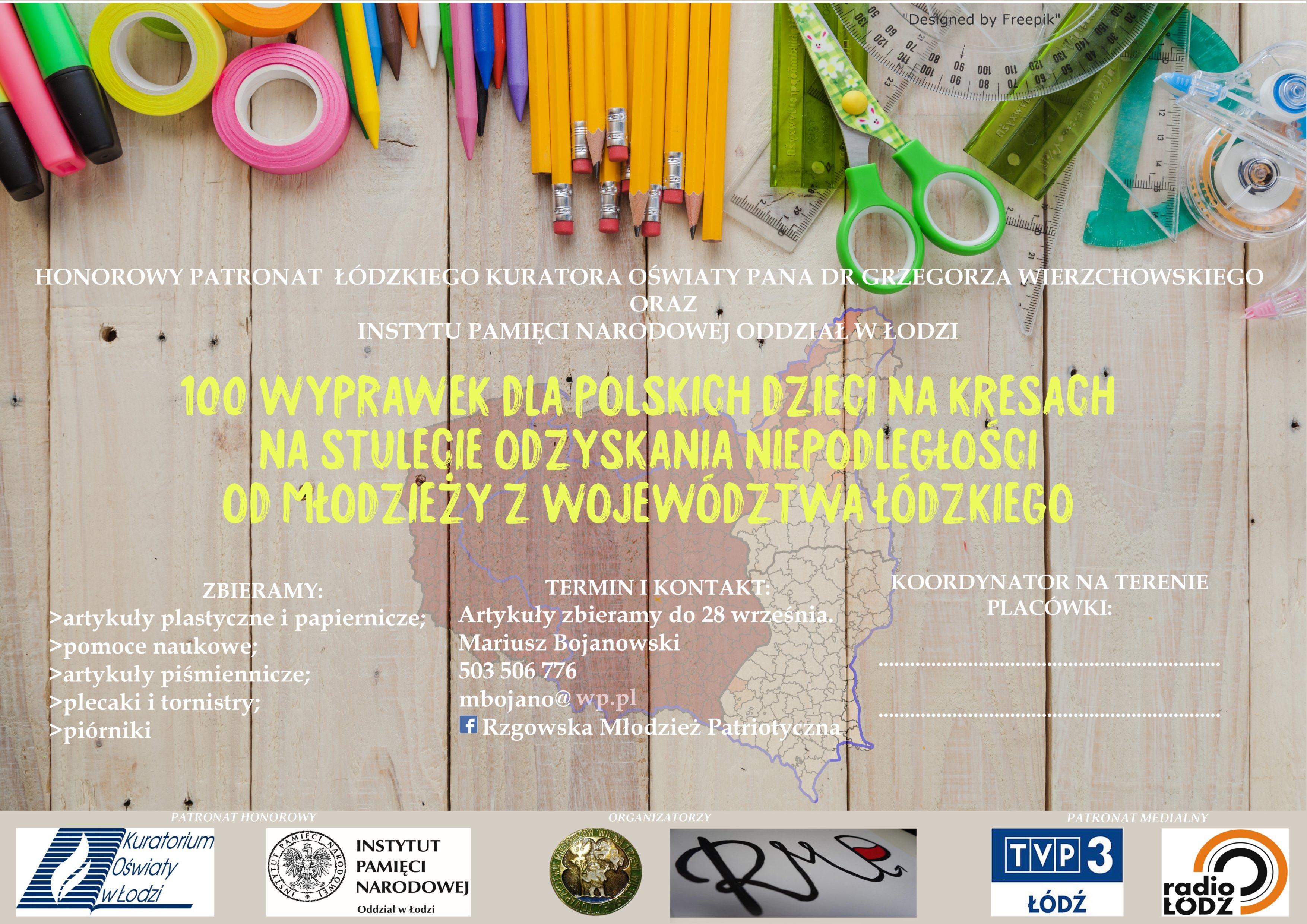 2. „100 wyprawek dla polskich dzieci na Kresach na stulecie odzyskania niepodległości od uczniów z województwa łódzkiego ”
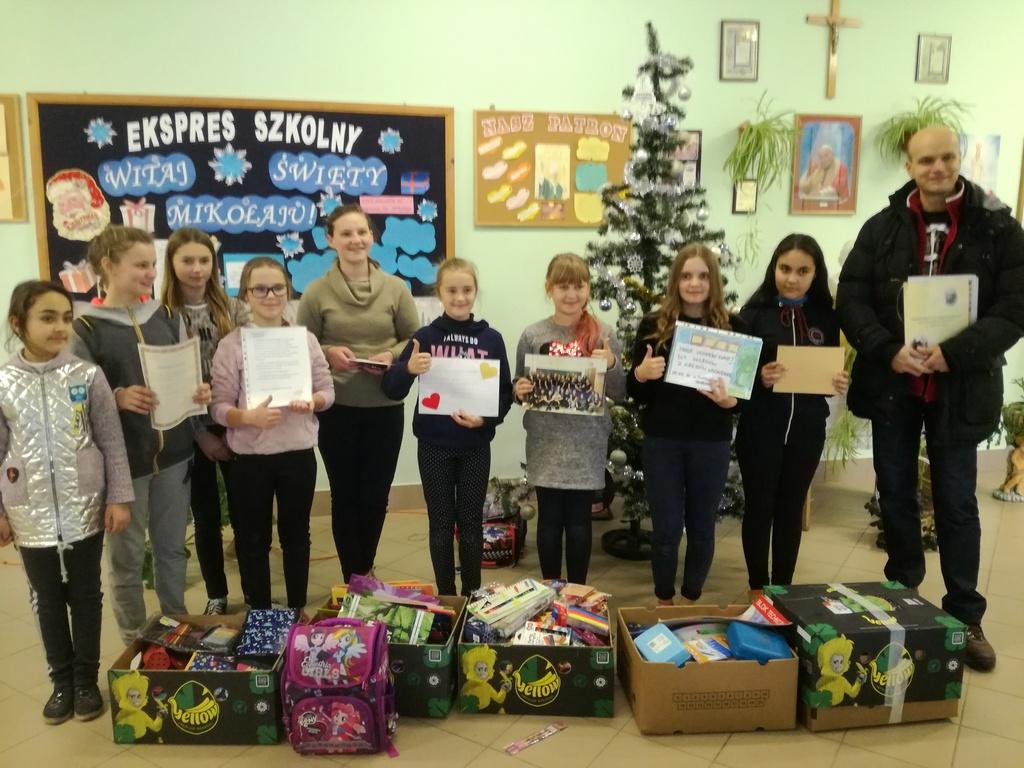 3. „Polacy Kresowym Rodakom. Dla Kombatantów i dzieci z Kresów Wschodnich”
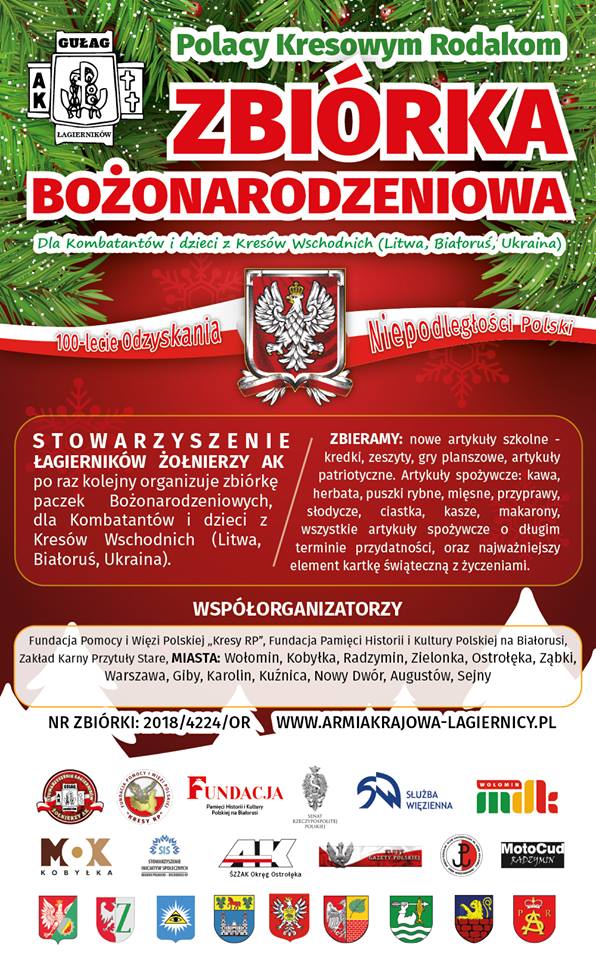 3. „Polacy Kresowym Rodakom. Dla Kombatantów i dzieci z Kresów Wschodnich”
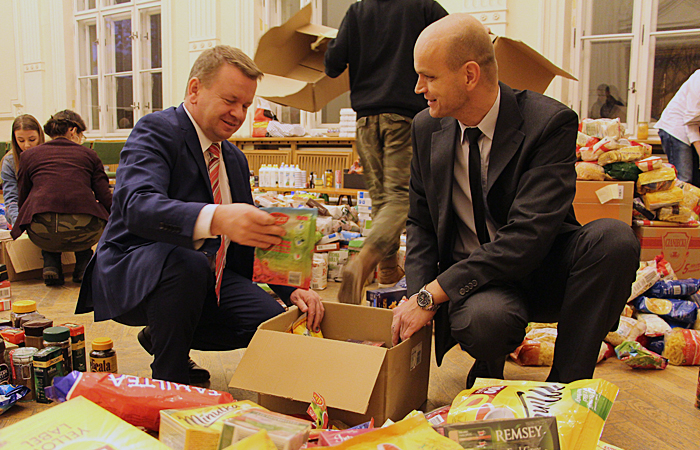 3. „Polacy Kresowym Rodakom. Dla Kombatantów i dzieci z Kresów Wschodnich”Dom Dziecka w Solecznikach
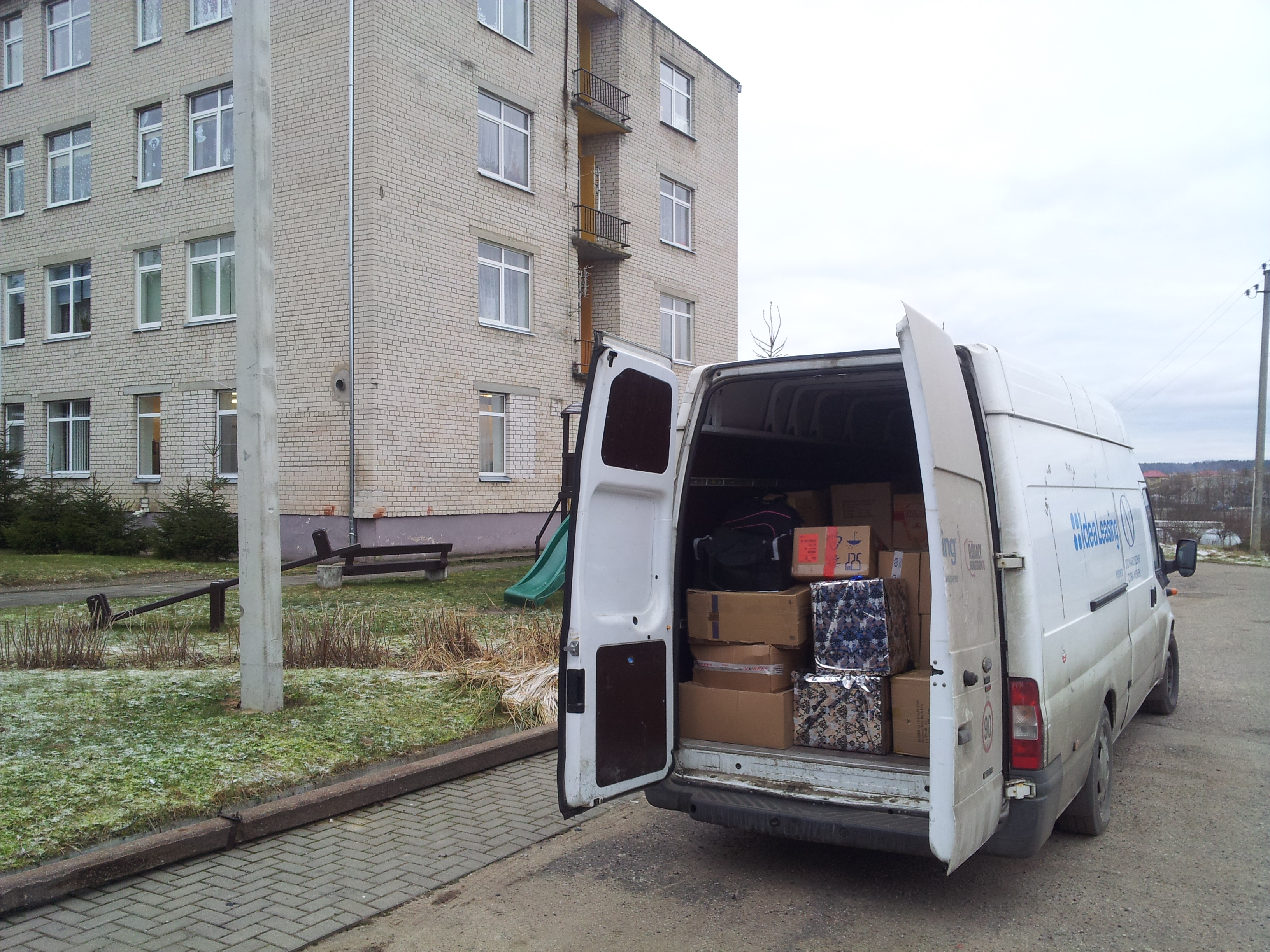 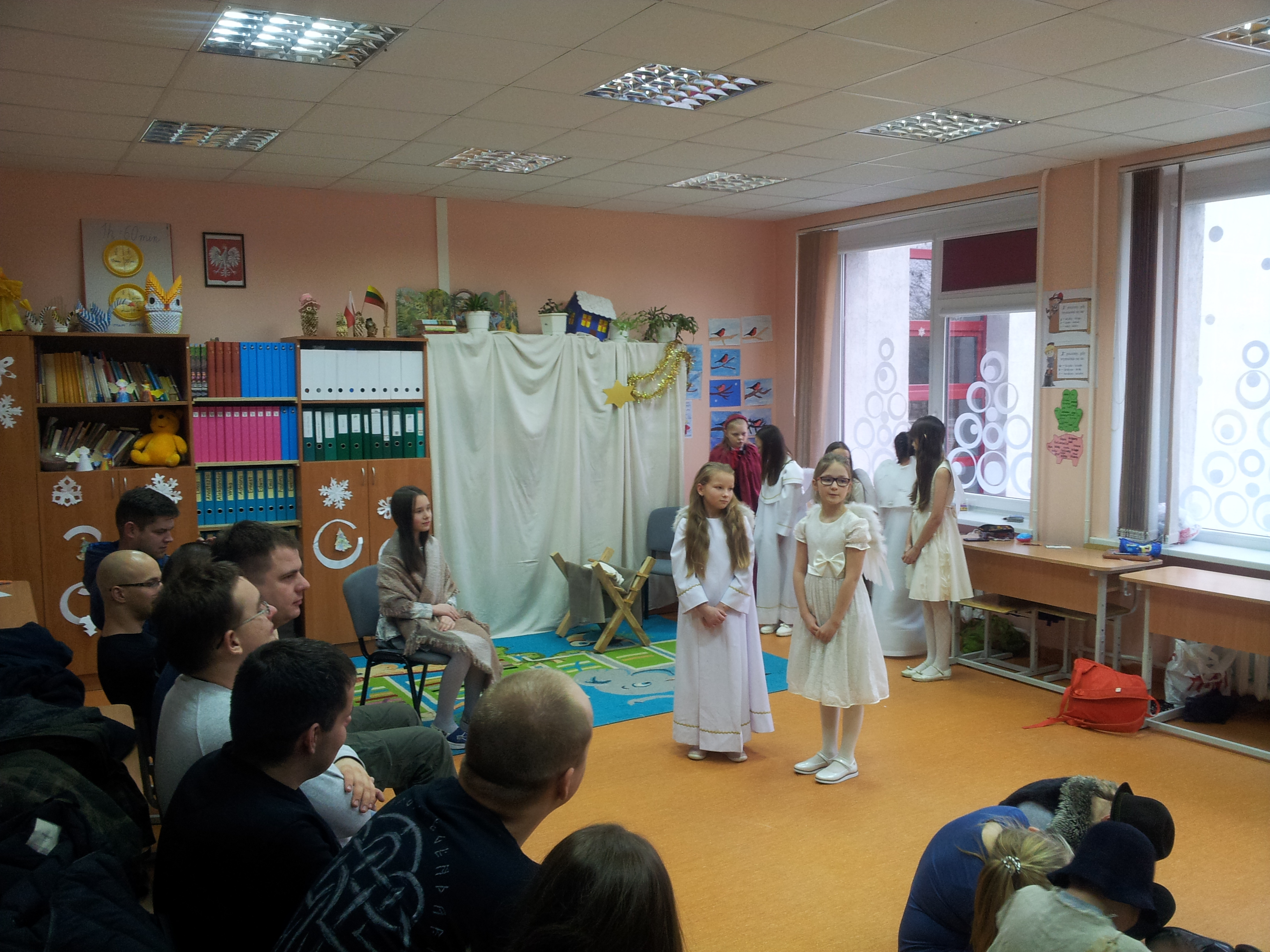 3. „Polacy Kresowym Rodakom. Dla Kombatantów i dzieci z Kresów Wschodnich”
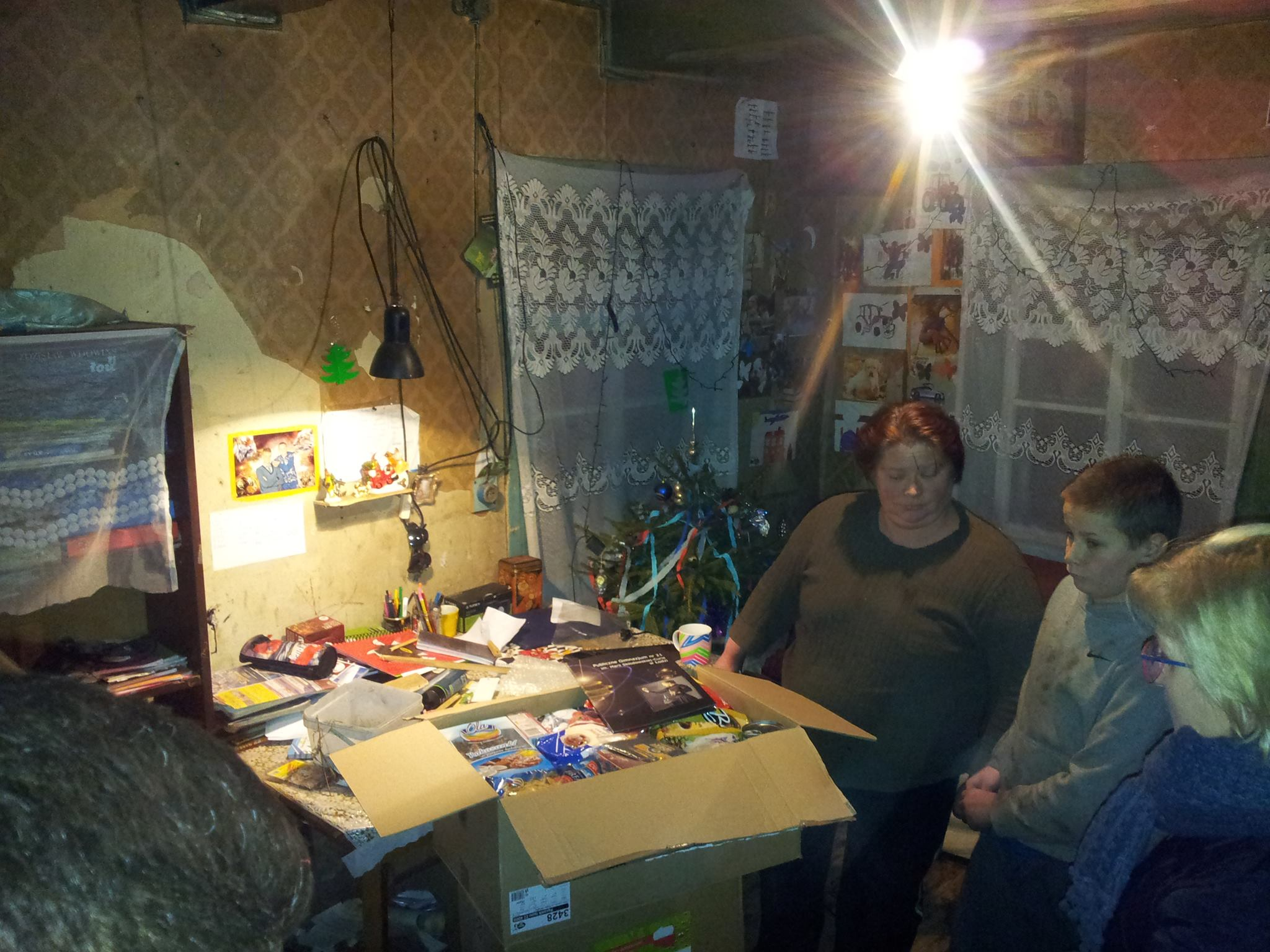 3. „Polacy Kresowym Rodakom. Dla Kombatantów i dzieci z Kresów Wschodnich”
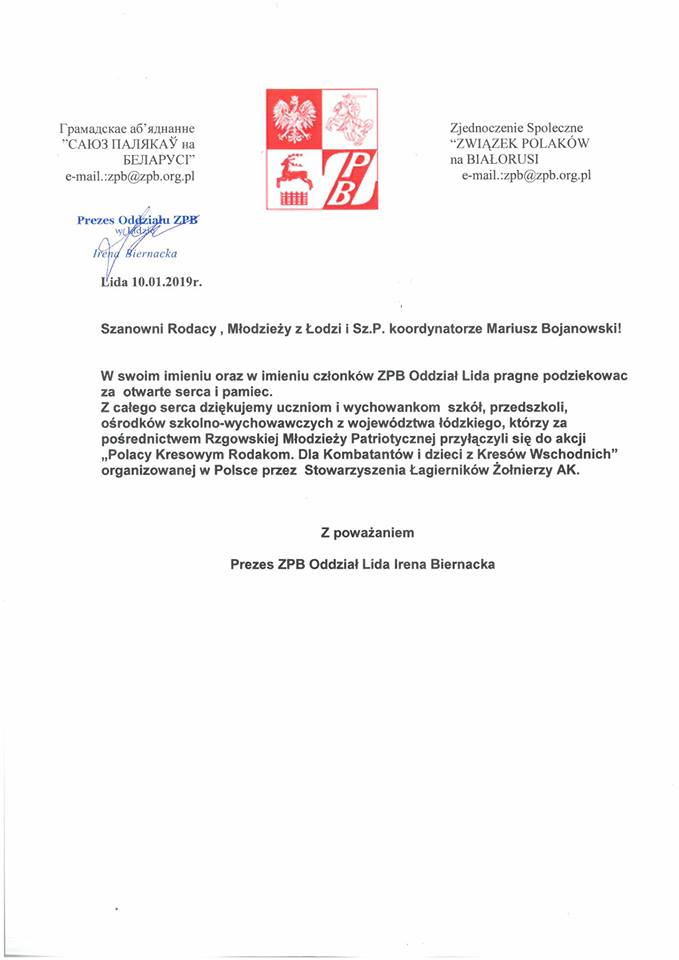 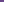 EFEKTY DZIAŁALNOŚCI GRUPY
W pracach grupy uczestniczyło/uczestniczy 30 osób
W organizowanych przez nas dużych uroczystościach wzięło udział ponad 900 uczniów
W naszych akcjach zbiórkowych w pierwszym roku uczestniczyły 3 szkoły natomiast w ostatniej 119 szkół, przedszkoli, ośrodków szkolno – wychowawczych
Uczniowie z tych placówek mogą połączyć wolontariat z propagowaniem patriotyzmu. Poszerzana jest ich wiedza o naszych rodakach mieszkających na Kresach.
Uczniowie nawiązują kontakt ze swoimi rówieśnikami, polskimi uczniami, harcerzami z Litwy, Ukrainy, Białorusi.
Staramy się przekonywać, że można być dumnym z bycia Polakiem, z historii naszego narodu ale również z aktualnych dokonań
Włączamy do wspólnego działania różne środowiska: harcerzy, uczniów, stowarzyszenia, osoby starsze 
W pierwszym roku działaliśmy sami. Obecnie wspiera nas szereg instytucji: Kuratorium Oświaty w Łodzi, IPN w Łodzi, Towarzystwo Miłośników Wilna i Ziemi Wileńskiej, Wspólnota Polska, ZHP, TVP Łódź 3, Radio Łódź, prasa 
Zebraliśmy :       - około 2800 zniczy
		- około 1000 wysłanych książek
około 1200 paczek świątecznych po 12 kg każda. 
200 dużych kartonów przyborów szkolnych
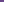 DZIĘKUJĘ 
ZA UWAGĘ

mbojano@gmail.com